Пижма
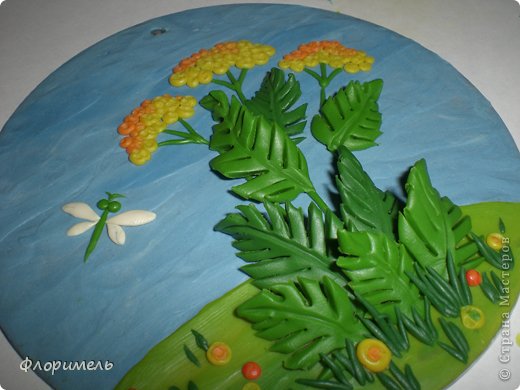 Готовим пластилиновый фон.
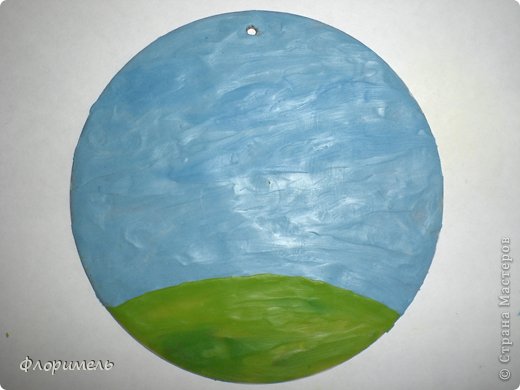 Определяем, где будут находиться соцветия.
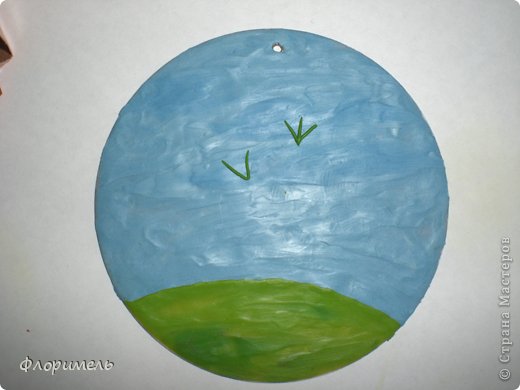 Раскатываем стебли.
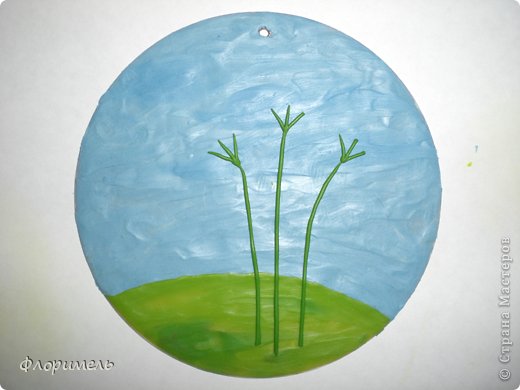 Скатываем и выкладываем маленькие шарики. Можно использовать только желтый пластилин
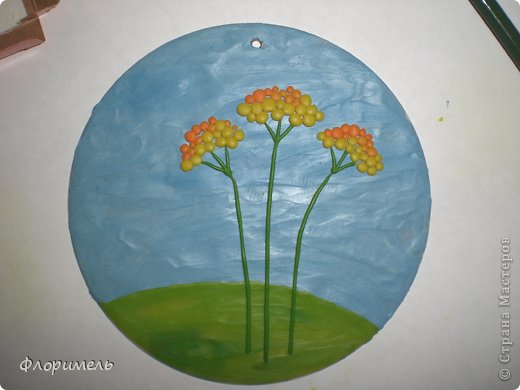 Если есть желание, шарики можно "потыкать" карандашом.
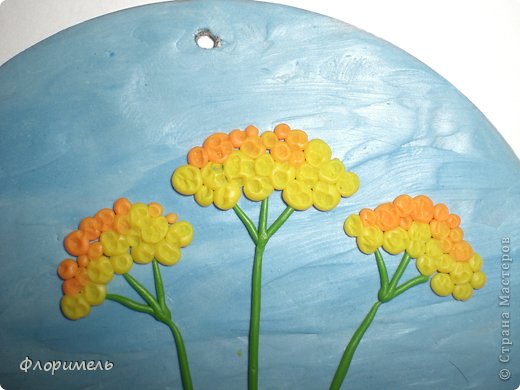 Далее скатываем для листика капельку, расплющиваем ее и стеком по центру продавливаем линию.
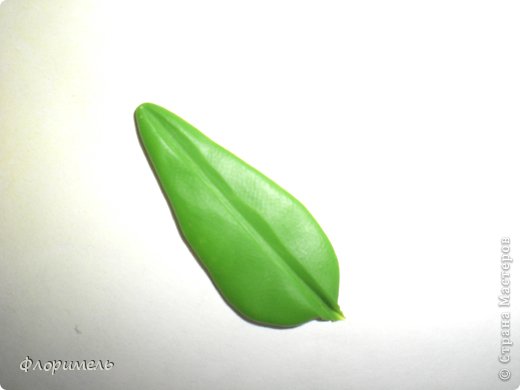 А теперь опять же стеком ПРОРЕЗАЕМ на листе прожилки.
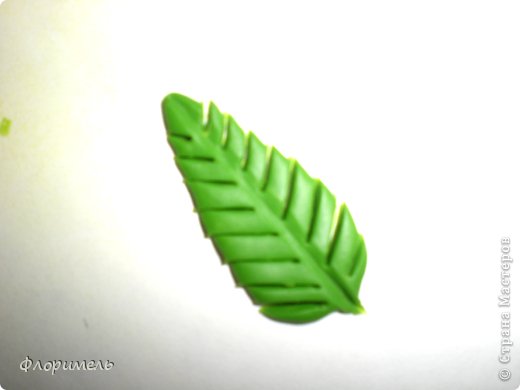 Аккуратно счищаем с поверхности, чтобы лист не потерял своей формы.
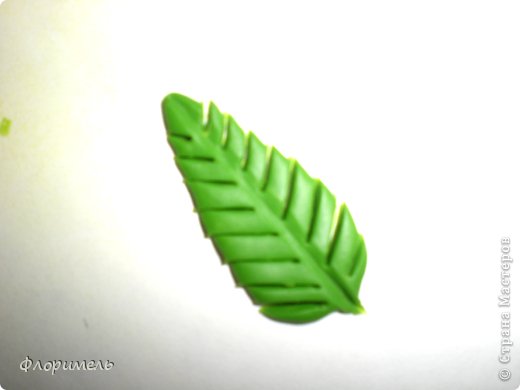 Листик готов. Перекручиваем его и крепим к стеблю.
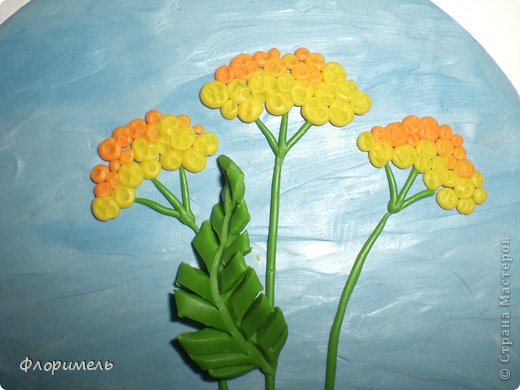 И ещё несколько листиков вырезаем и крепим к стеблю.
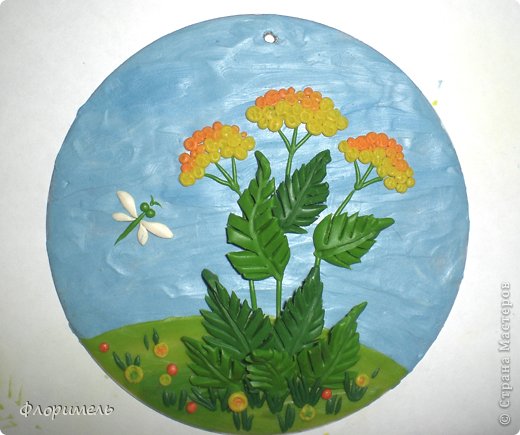 Можно добавить маленьких цветочков.
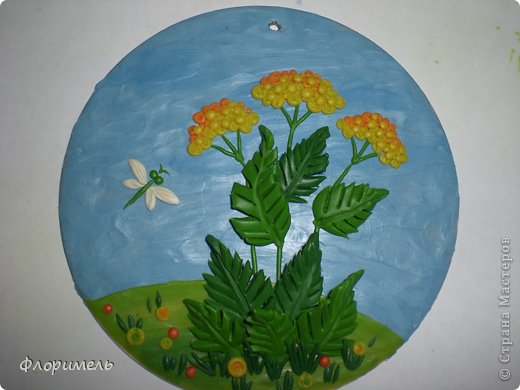 И мотылька тоже можно добавить.
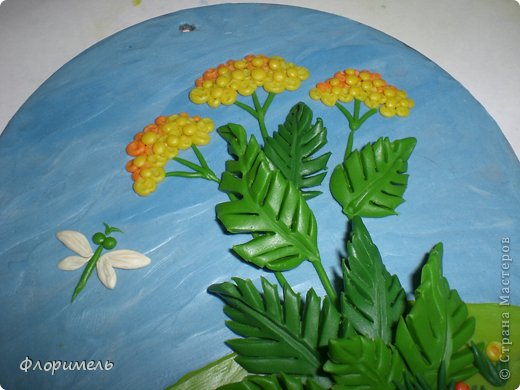 Источник:
http://stranamasterov.ru/node/573221?c=new_1243%2C451
Составитель: Бажутова Н.В., 
                          учитель начальных классов 
                          ГБОУ «Школа №1862»